Chapter 15Estimators for Mean & Variance
"Introduction to Probability for Computing", Harchol-Balter '24
1
[Speaker Notes: https://www.gettyimages.co.uk/detail/photo/women-in-a-police-lineup-royalty-free-image/168858007?phrase=heights+of+women&adppopup=true]
Probability vs. Statistics
PROBABILITY
generate
Data
Probabilistic Model
infer
STATISTICS
This chapter:  Given some data, infer the mean and variance 
                              of the underlying distribution.
"Introduction to Probability for Computing", Harchol-Balter '24
2
Motivation for Estimation
Goal: Estimate the mean height of women
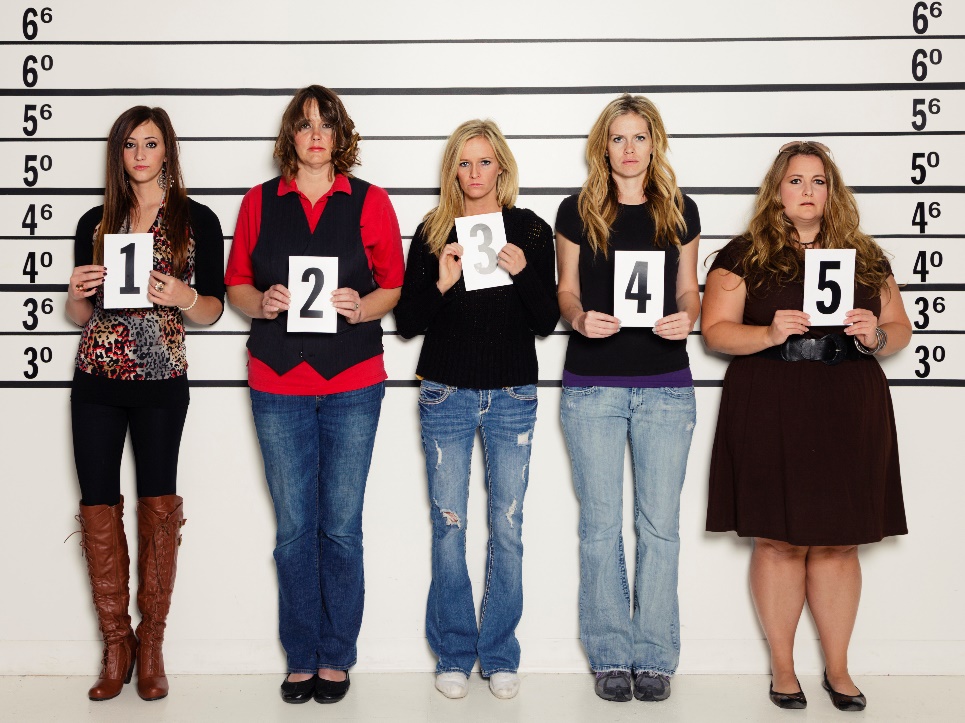 3
"Introduction to Probability for Computing", Harchol-Balter '24
Definition of Estimator
This is a r.v. because it’s a function of r.v.s
This is a 
constant
4
"Introduction to Probability for Computing", Harchol-Balter '24
Sample Mean Estimator
Alternate name for sample mean
Alternate name for sample mean
5
"Introduction to Probability for Computing", Harchol-Balter '24
Choices of estimators
Q: How do we choose between estimators?
6
"Introduction to Probability for Computing", Harchol-Balter '24
Desirable properties of a point estimator
unbiased estimator is desirable
property #1
Both!
7
"Introduction to Probability for Computing", Harchol-Balter '24
Desirable properties of a point estimator
Low MSE is desirable
property #2
What metric does this remind you of?
8
"Introduction to Probability for Computing", Harchol-Balter '24
Desirable properties of a point estimator
Low MSE is desirable
property #2
9
"Introduction to Probability for Computing", Harchol-Balter '24
Desirable properties of a point estimator
10
"Introduction to Probability for Computing", Harchol-Balter '24
Desirable properties of a point estimator
We also want our estimator to become more accurate as the sample size increases.
consistency is desirable
property #3
Seems hard to prove that our estimator is consistent ….
Fortunately, there’s a helpful lemma!
11
"Introduction to Probability for Computing", Harchol-Balter '24
Desirable properties of a point estimator
Proof:
12
"Introduction to Probability for Computing", Harchol-Balter '24
Desirable properties of a point estimator
13
"Introduction to Probability for Computing", Harchol-Balter '24
An estimator for Variance
Goal: Estimate the variance of height of women
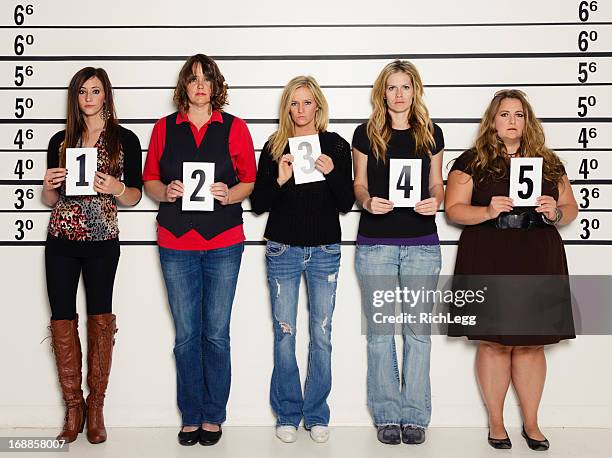 14
"Introduction to Probability for Computing", Harchol-Balter '24
An estimator for Variance
Two cases:
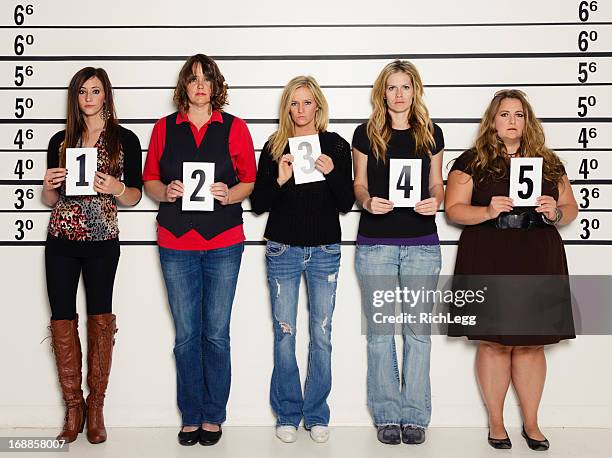 15
"Introduction to Probability for Computing", Harchol-Balter '24
Estimating Variance when Mean is Known
mean squared distance from mean
sample variance
16
"Introduction to Probability for Computing", Harchol-Balter '24
Estimating Variance when Mean is Known
17
"Introduction to Probability for Computing", Harchol-Balter '24
Estimating Variance when Mean is UNknown
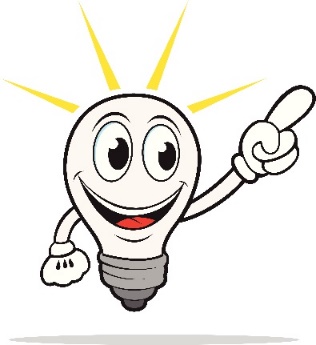 18
"Introduction to Probability for Computing", Harchol-Balter '24
Estimating Variance when Mean is UNknown
A: Not quite.  In Exercise 15.4, you will prove that:
19
"Introduction to Probability for Computing", Harchol-Balter '24
Estimating Variance when Mean is UNknown
sample variance
20
"Introduction to Probability for Computing", Harchol-Balter '24
More complex estimators
The sample mean estimator is often a component of more complex estimators.
Consider the following example:
Goal: Estimate # German tanks in WW II.
Each tank has serial number.  Below are the tanks we’ve seen so far …
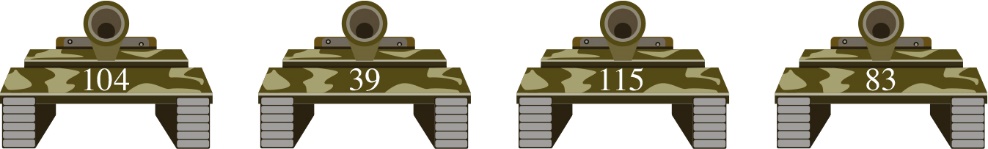 21
"Introduction to Probability for Computing", Harchol-Balter '24
Estimating the max
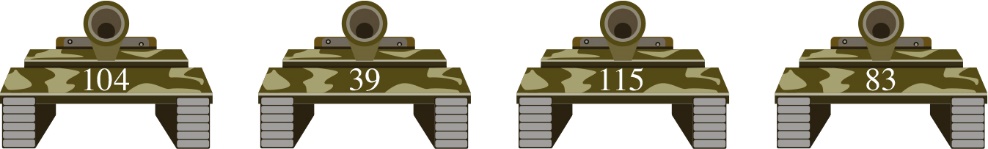 We know how to estimate the mean.  Can we write the max in terms of the sample mean?
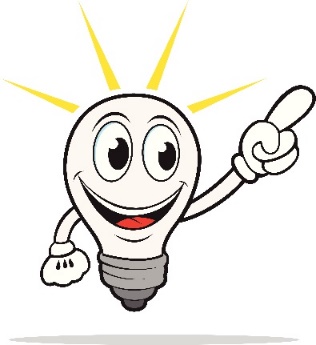 22
"Introduction to Probability for Computing", Harchol-Balter '24
Estimating the max
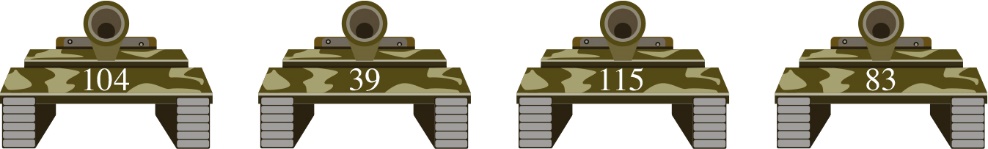 23
"Introduction to Probability for Computing", Harchol-Balter '24
Estimating the max
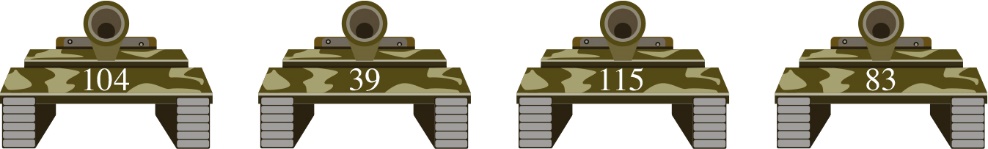 24
"Introduction to Probability for Computing", Harchol-Balter '24
Estimating the max
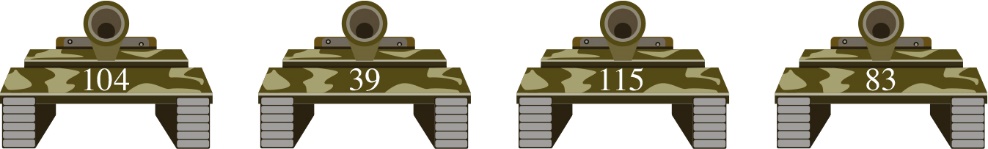 25
"Introduction to Probability for Computing", Harchol-Balter '24
Estimating the max
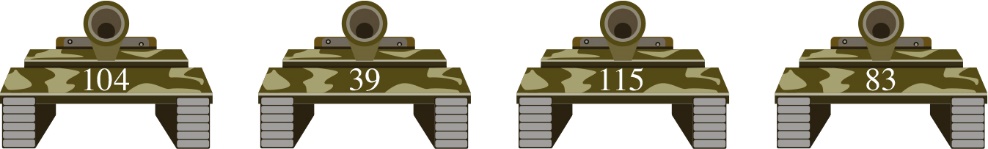 26
"Introduction to Probability for Computing", Harchol-Balter '24